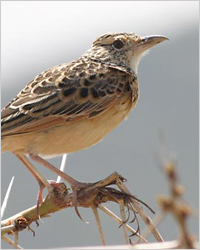 Жаворонки
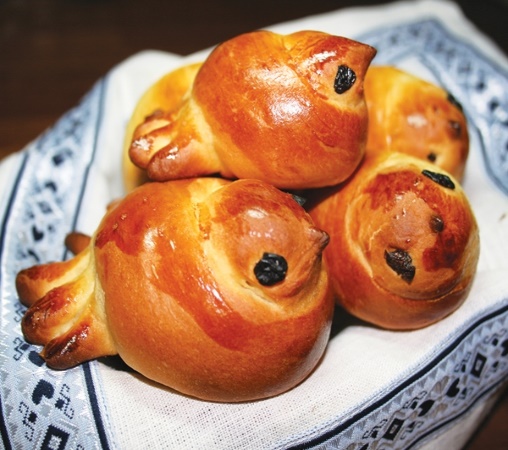 Жаворонки, жавороночки! Прилетите к нам, принесите нам лето тёплое!
Старинный славянский праздник Жаворонки празднуют 22 марта – в день весеннего равноденствия. На Жаворонки день с ночью меряются. Зима кончается, весна начинается.
      Считалось, что в этот день возвращаются на родину жаворонки, а за ними летят и другие перелетные птицы. Именно жаворонки, по народному представлению, должны были принести на своих крыльях долгожданную весну.
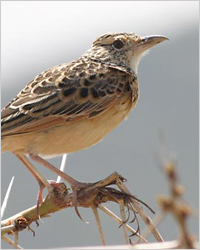 «Жаворонок небо пашет» , - говорят в народе
По прилету жаворонков определяли, когда можно пахать и начинать прочие весенние работы.
Раз жаворонок прилетел, значит, весна пришла. 
Песня жаворонка негромкая и приятная. 
Полет жаворонка своеобразен: птица сначала поднимается вверх, а затем падает вниз, соответственно меняется и песня.
ПРАЗДНИК ВСТРЕЧИ ВЕСНЫ – ПРАЗДНИК ЖАВОРОнКОВ
На день весеннего равноденствия приходится праздник встречи весны.
     Это день, когда «земля заканчивает свой зимний путь». 
     Наши предки считали, что:
     после этого дня утренних морозов осталось ровно сорок, и с каждым разом они будут мягче;
     во многих губерниях бытовало поверье, что в этот день прилетают сорок разных птиц, а того, кто сумеет насчитать в этот день сорок птичек, того весна вознаградит сорока дарами; 
     считалось также, что в этот день сорока начинает строить своё гнездо и кладёт в него сорок палочек.
ЗАКЛИЧКИ
на Жаворонков дозволено кликать весну. Наши предки считали – чтобы весна пришла, её нужно было выкликнуть, позвать, попросить прийти.
Приди к нам, весна, Со радостью! Со великою к намСо милостью! Со рожью зернистою, Со пшеничкой золотистою, С овсом кучерявыим, С ячменем усатыим, Со просом, со гречею, С калиной-малиною, С грушами, с яблочками, Со всякой садовинкой, С цветами лазоревыми, С травушкой-муравушкой.
Жаворонки, прилетите!Студену зиму прогоните!Теплу весну принесите!Зима нам надоела,Весь хлеб у нас поела!
     Жаворонки, жавороночки!Прилетите к нам, Принесите нам лето теплое, Унесите от нас зиму холодную.Нам холодная зима надоскучила, Руки, ноги отморозила!
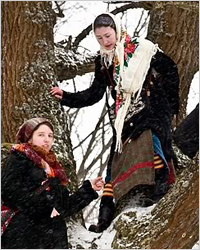 РУССКИЕ ТРАДИЦИИ и обряды
На Жаворонков в деревнях, а иногда и в городах, : рано утром хозяйки пекли из теста птичек, круглые пряники и колобки. 
    Затем делали из соломы маленькие гнезда, складывали в них колобки и ставили в птичник – считалось, что это поможет курам лучше нестись и не болеть.
Русские традиции и обряды
«Жаворонков» дети насаживали на шесты, бежали с ними в поле или усаживали птичек из теста на крышу, при этом распевая песни-веснянки, привлекающие жаворонков, а с ними – весну. 

     Дети подбрасывали птичек вверх и старались петь-кричать погромче, чтобы Весна услышала. Накричавшись и наигравшись с «жаворонками», дети прикрепляли их к веткам деревьев, засовывали под крыши домов.
Народные приметы
В круглые пряники и в жаворонков прятали разные маленькие вещички, чтобы по ним гадать:
кому кольцо достанется – тот женится или замуж выйдет; 
кому копейка – тот в этом году хорошо заработает; 
кому маленькая тряпочка, узелком завязанная, – у того ребенок родится; 
кому пуговица – тот счастливым будет.
Народные приметы
С помощью подобных птичек на Жаворонки выбирался семейный засевальщик. 
    Для этого в «жаворонок» запекалась монета или лучинка, и мужчины, независимо от возраста, вытаскивали себе печеную птичку. Кому выпадал жребий, тот и разбрасывал первые пригоршни зерен во время начала посева.
Народные приметы
Однако кроме хороших примет, нужно было обязательно слепить «жаворонков» и с грустными предсказаниями, и «жаворонков» пустых – иначе хорошие приметы не сбывались. 
Конечно, хозяйки по-своему хитрили и «несчастливых» птиц отдавали детишкам со строгим наказом – не есть, а оставить на шесте в поле, или задвигали их поглубже под «благополучных» птиц.

Знаковым, важным считался первый съеденный жаворонок. 

 Существовала примета – чем больше головка у «жаворонка», тем крупнее, «головастее» будет лён. Или, например, такая примета: чем выше подбросишь «жаворонка», тем выше вырастет лён.